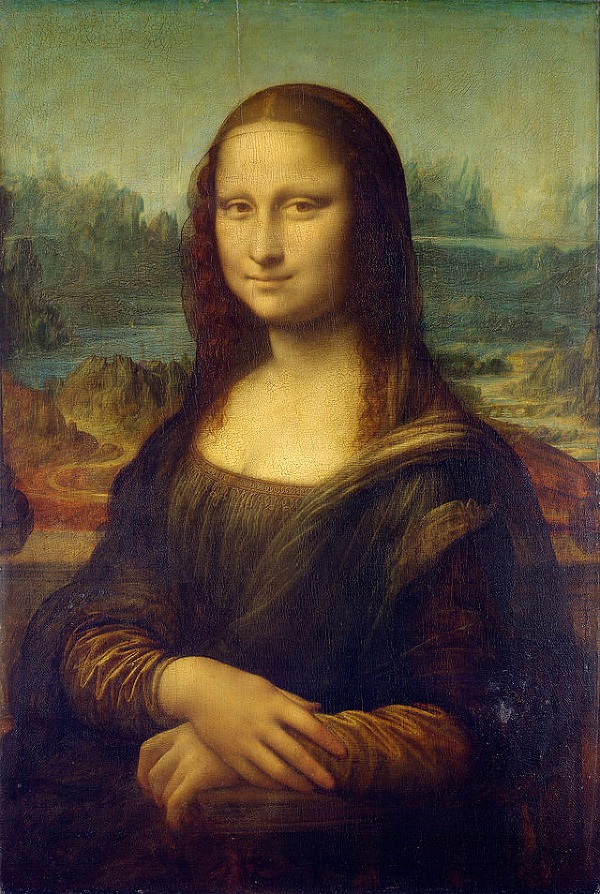 Čo sú obrazové pamiatky
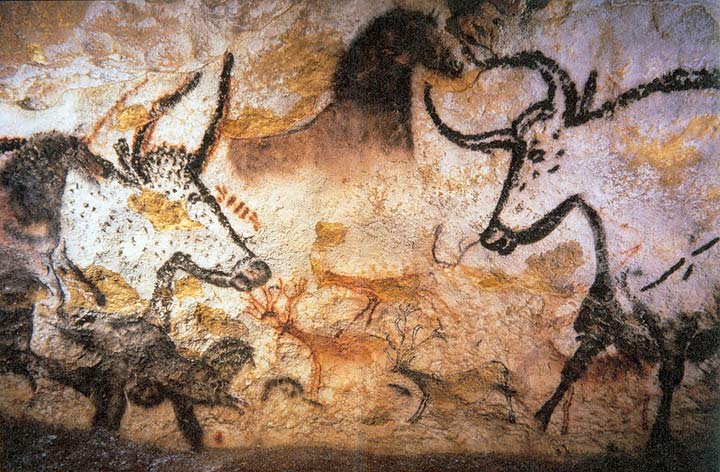 Okolo nás je mnoho pamiatok, ktoré nám bližšie pomáhajú predstaviť si minulosť a porozumieť jej.

Jednou skupinou sú aj obrazové pamiatky.

Pred vynájdením fotoaparátu vznikali obrazové pamiatky prostredníctvom malieb a portrétov.
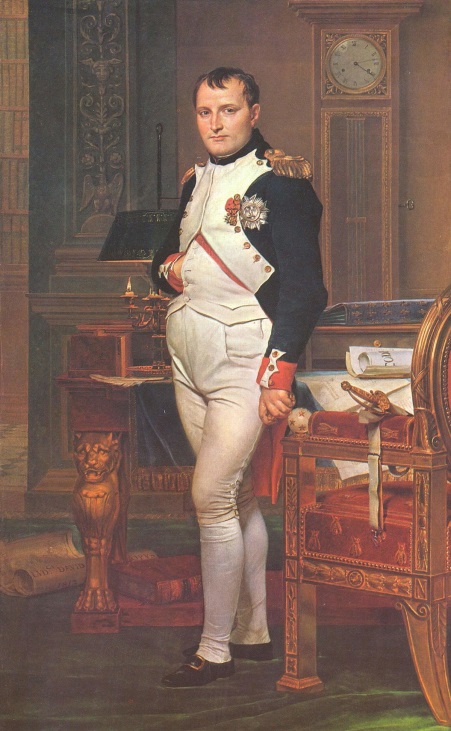 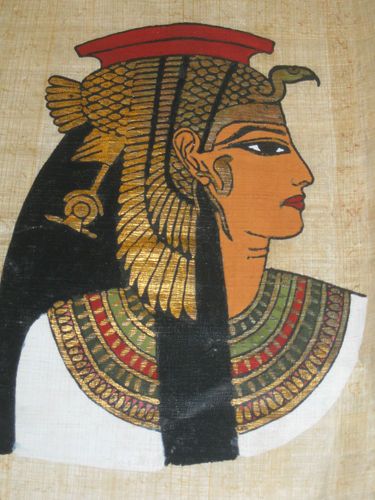 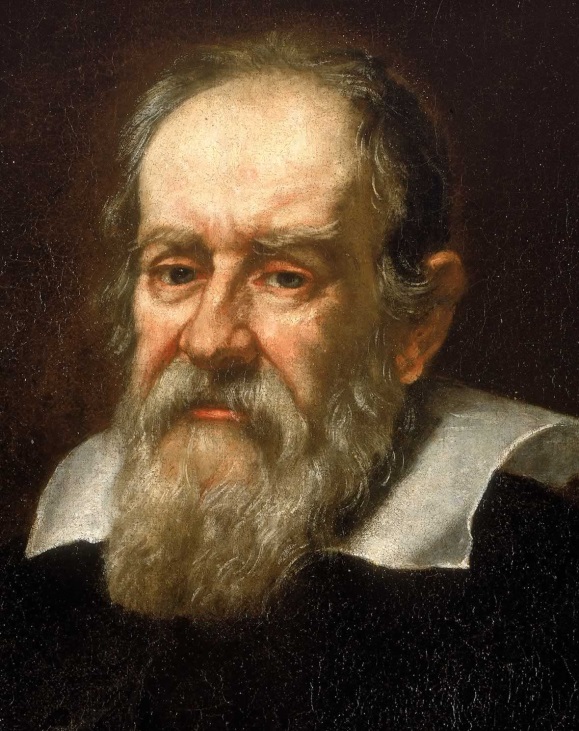 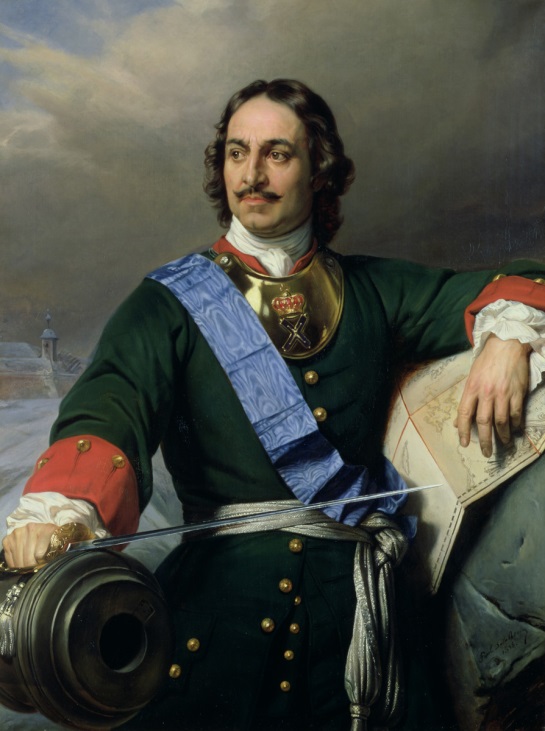 Najrozšírenejšou obrazovou pamiatkou je fotografia.
Fotografia však môže byť klamlivá a nemusí pôsobiť vždy vierohodne. Je potrebné ju skúmať z viacerých hľadísk.
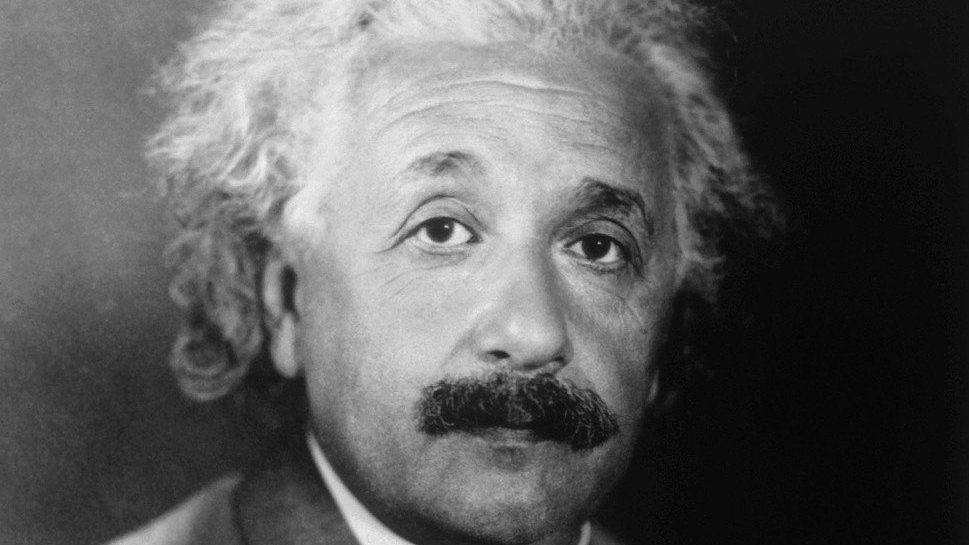 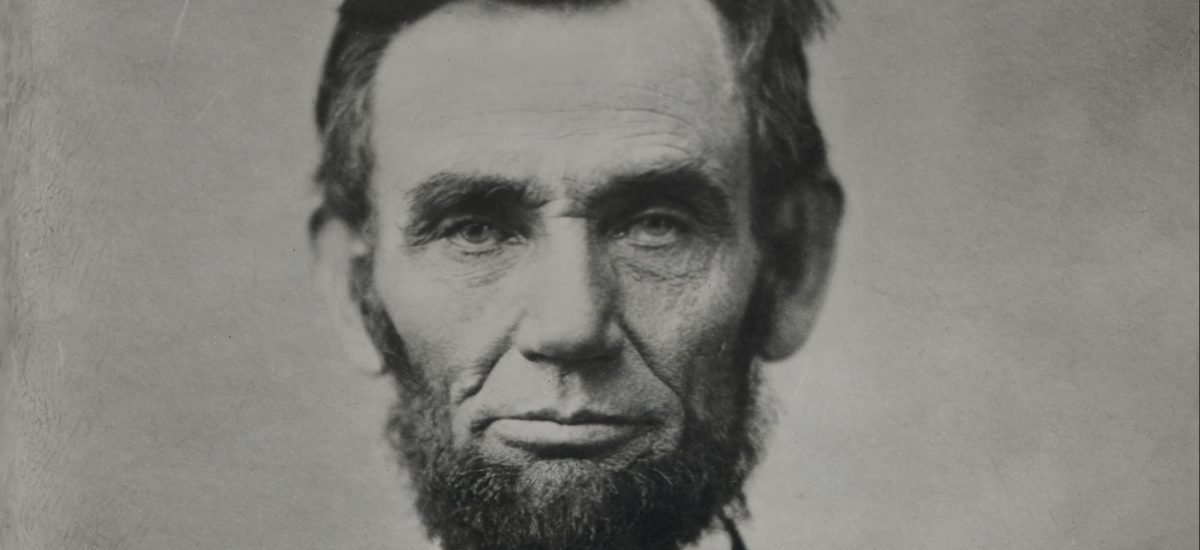 prostredníctvom fotografií sa môžeme dozvedieť veľa informácií aj o našej rodine

na spoznanie čo najväčšieho okruhu ľudí z rodiny sa vytvára rodokmeň – výpočet všetkých priamych príbuzných smerom do minulosti

ľudia si vytvárali rôzne podoby rodokmeňa - najprehľadnejšia forma je rodostrom -   zobrazovanie všetkých predkov rodiny (rodu) v podobe stromu
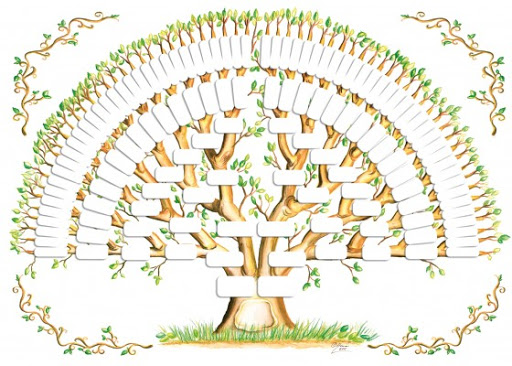 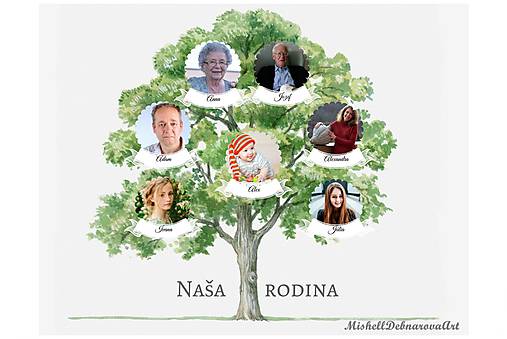 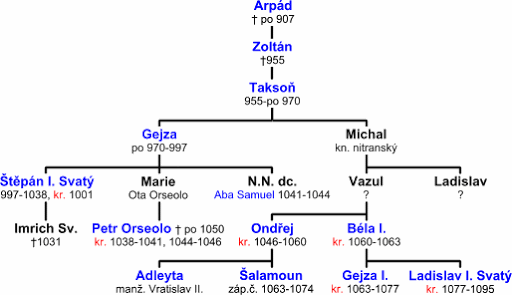 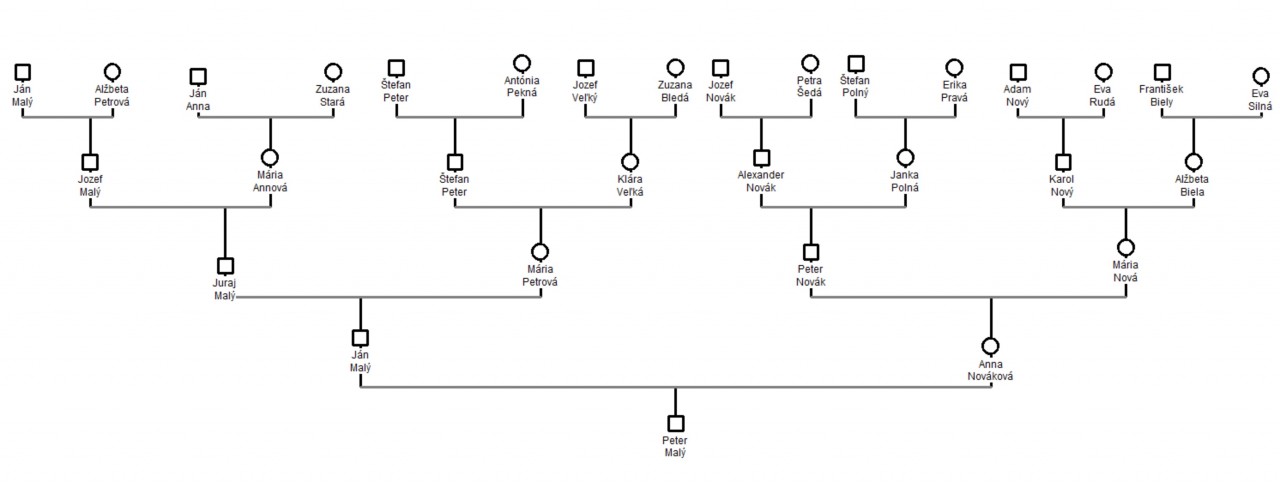 K vytvoreniu rodokmeňa nám napomáhajú aj iné pramene ako len fotografie - úradné listiny (matrika, rodný, sobášny, úmrtný list), náhrobne kamene, denníky, a pod.

Veda ktorá sa zaoberá zisťovaním rodinných príslušníkov a ich príbuzenských vzťahov sa nazýva genealógia.